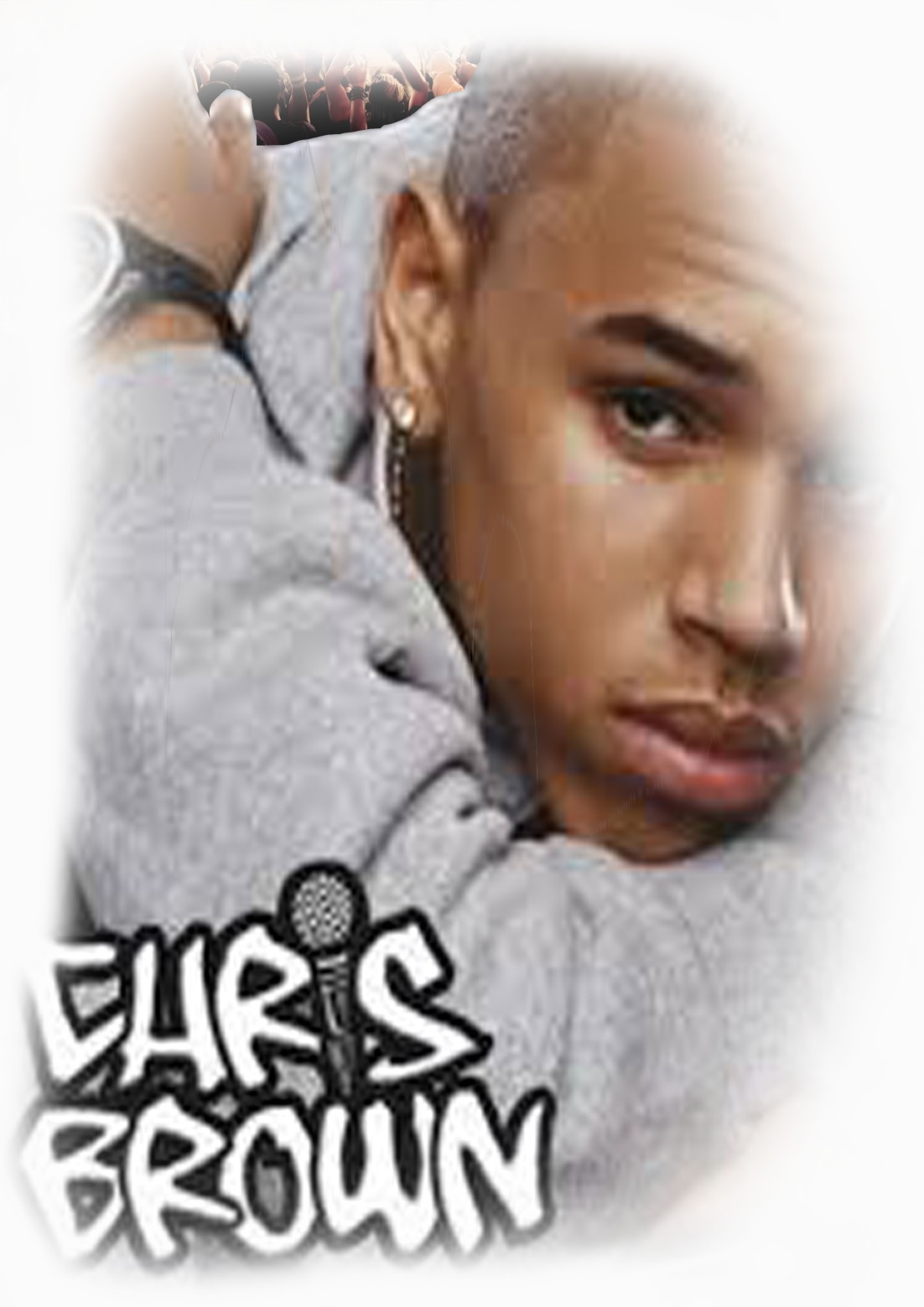 Change in the pictures
What I changed to the original one is I made the page more shadowy and I added in a crowd to the background to give it more of a dramatic rear theme.
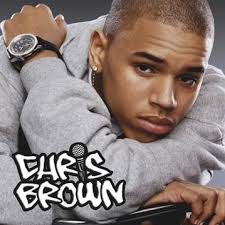